Charges Sensing Preamplifier & noise
A little example of noise measurement 
	in time domain and frequency domain
I acquired noise after a CSP (sampling 10ns) :
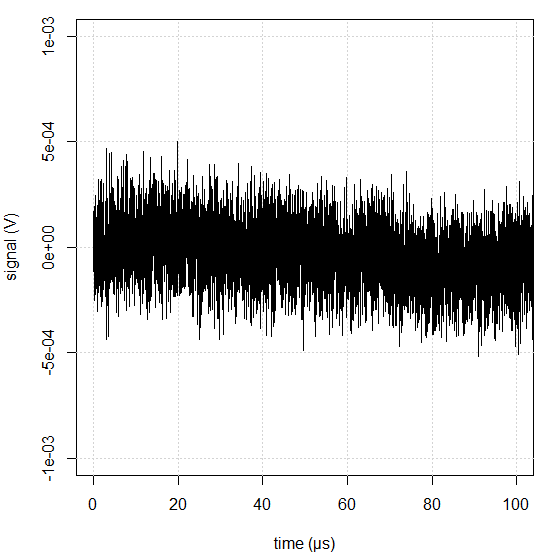 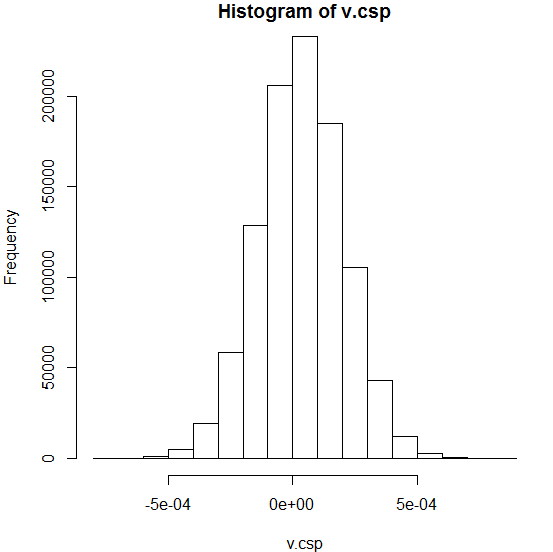 s = 0.170mVRMS
instrumentation examples
1
Charges Sensing Preamplifier & noise
We know that Cf=2pF (It’s written on the preamp!)
We know a charge pulse gives a “step” response whose amplitude is
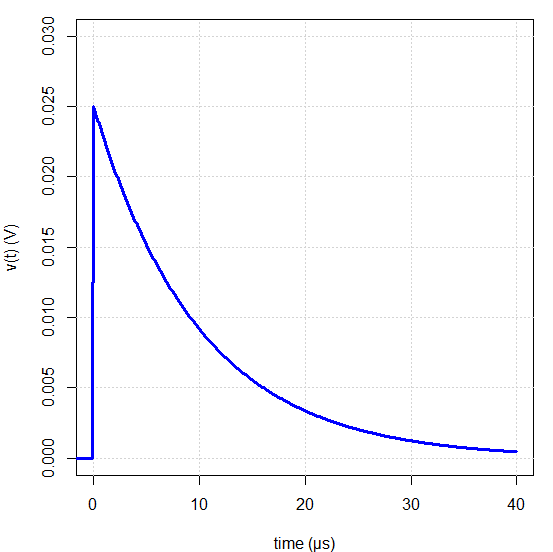 We measured Vrms = 0.160mV
	 the Equivalent Noise Charge (ENC) is 
	0.34fC = 2100 charges = 7.6keV in Silicon detectors
We will do far better later…
instrumentation examples
2
Charges Sensing Preamplifier & noise
For the moment let’s look at the specifications of our system:
Detector :
CSP :
Polarization :
Feedback :
instrumentation examples
3
Charges Sensing Preamplifier & noise
The noise spectral density is :
v.noise <- ts(v.csp, start=0, frequency=1/(0.01e-6))

S <- spectrum(v.noise, spans=c(5,5))

plot (c(100,1e8), c(1e-9,1e-5), type="n", log="xy",
	xlab="frequency (Hz)", ylab="spectral density (V/Hz^1/2)")
grid()
lines(S$freq, sqrt(2*S$spec))
instrumentation examples
4
Charges Sensing Preamplifier & noise
The noise spectral density is :
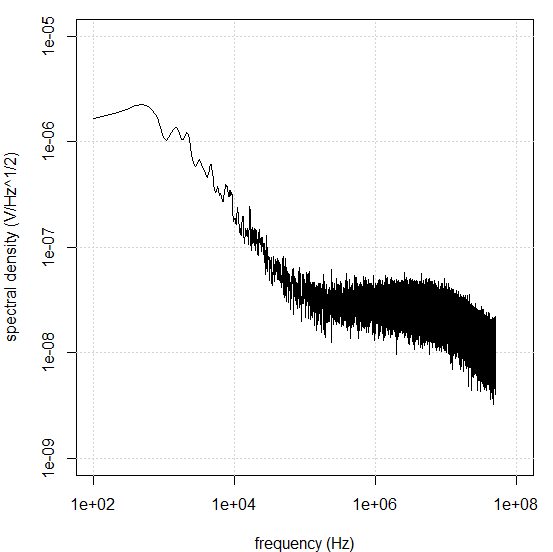 instrumentation examples
5
Charges Sensing Preamplifier & noise
Let’s compare it to CSP theory :
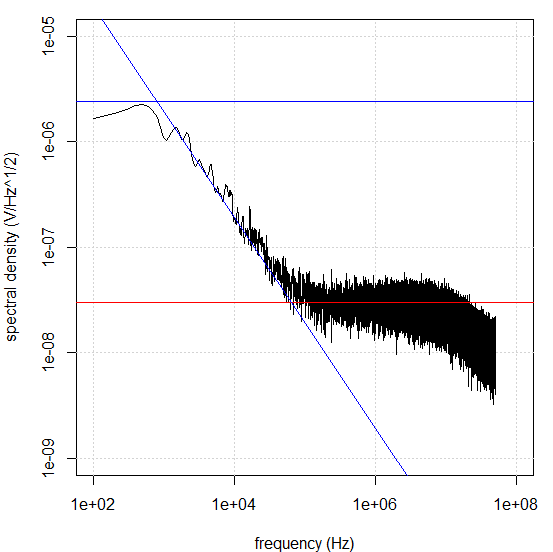 instrumentation examples
6
Charges Sensing Preamplifier & noise
And, obviously  :
Noise can be measured in time domain
But the full description is easier in frequency domain
We are able to select components in order to make less
	Noise than the detector itself. 
(except the noise voltage of the preamp.)
That’s all folks!
instrumentation examples
7